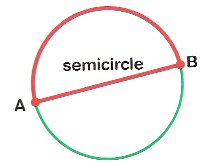 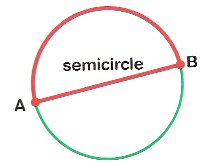 Lesson 2: Semicircle
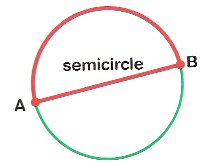 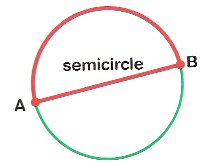 Objective: Finding the Area of the Semicircle
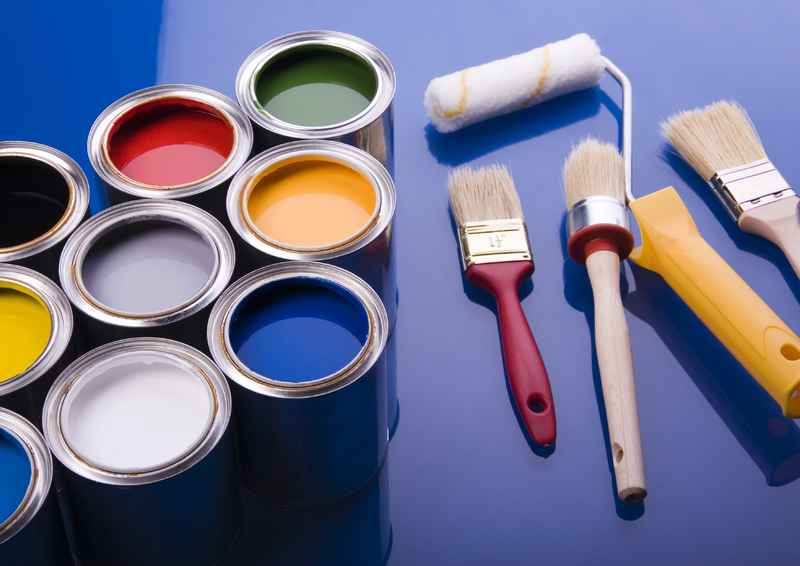 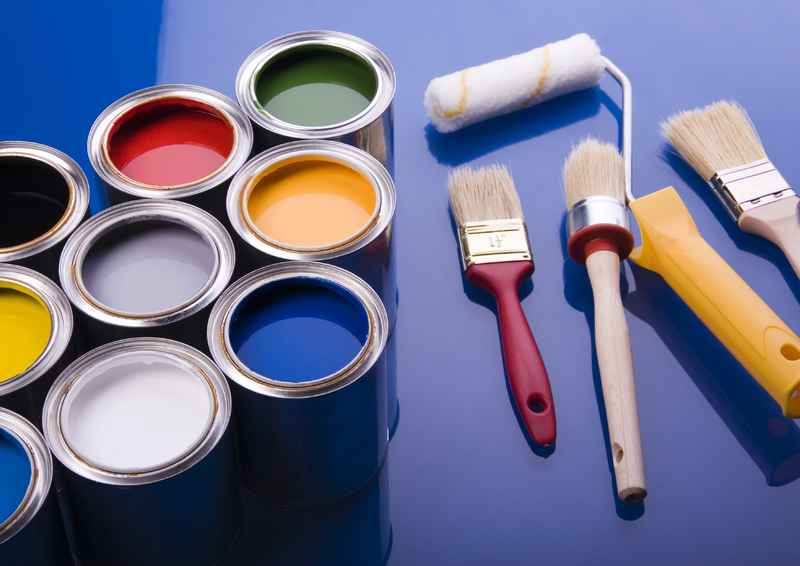 Area……A Story
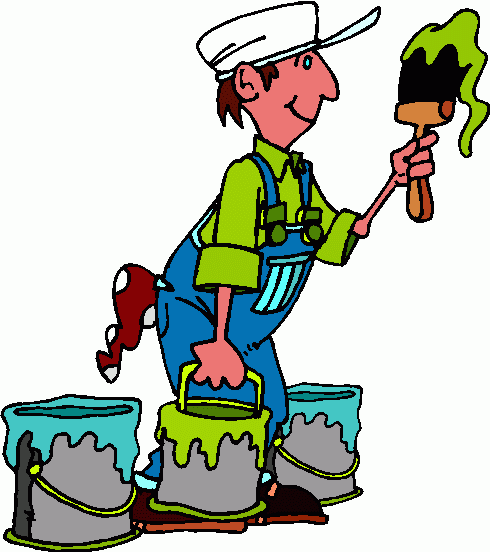 He Know:
The Circumference:

Diameter:

Radius:
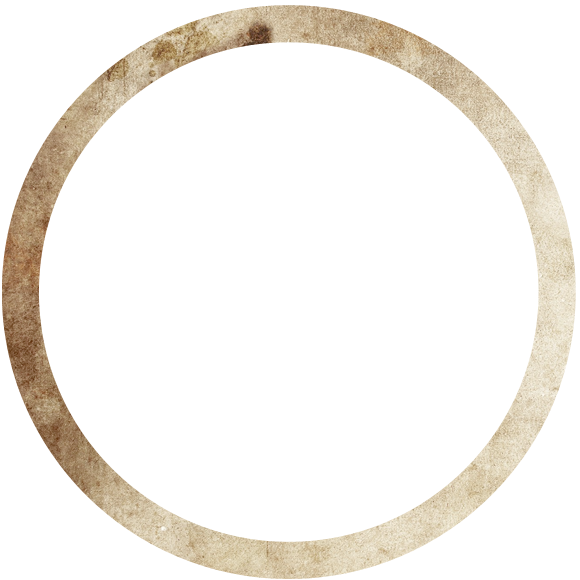 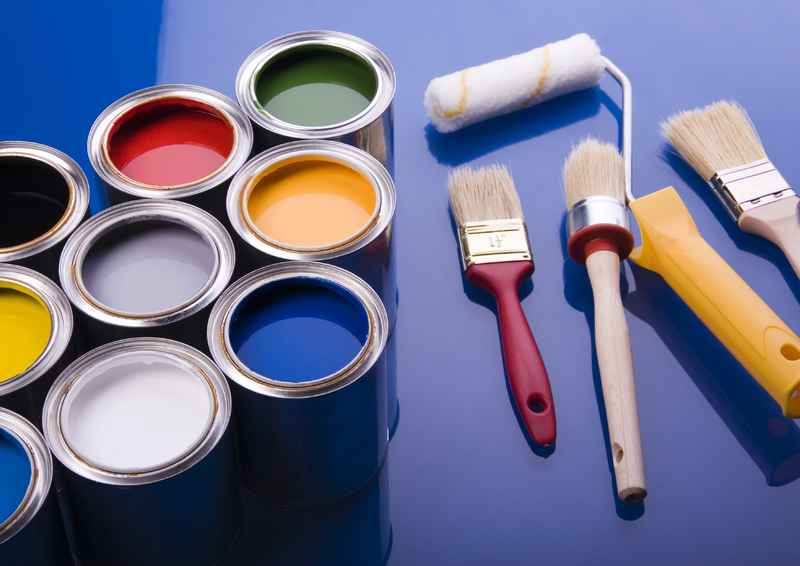 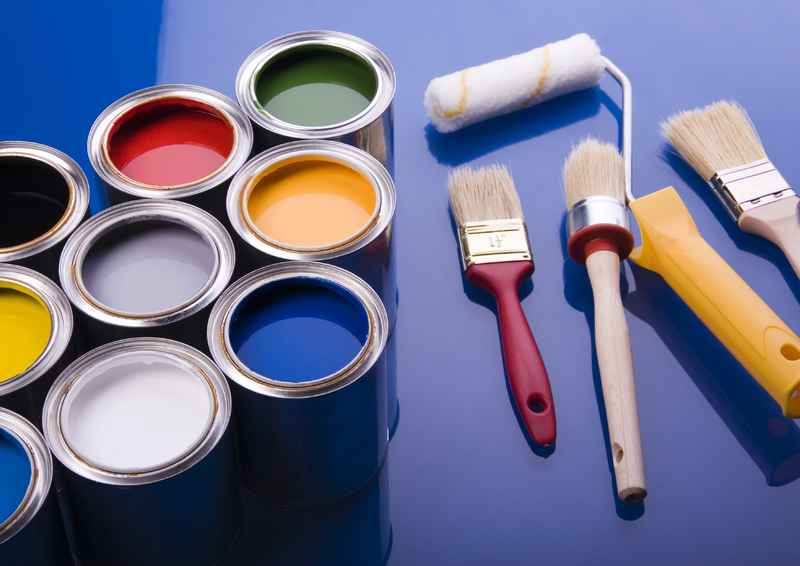 Area……A Story
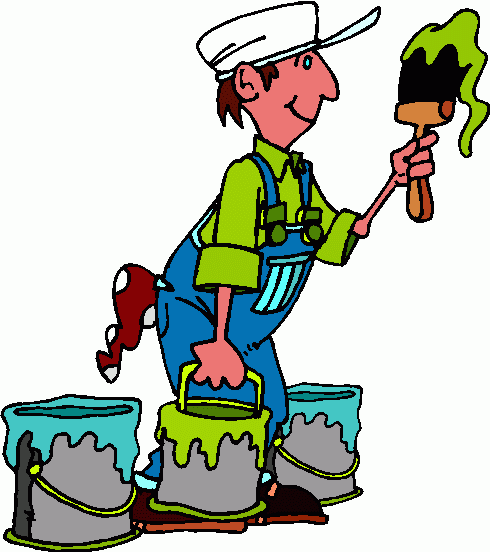 But now he want to paint half of the circle!
He Know the Area of circle is:

But the area of semicircle?
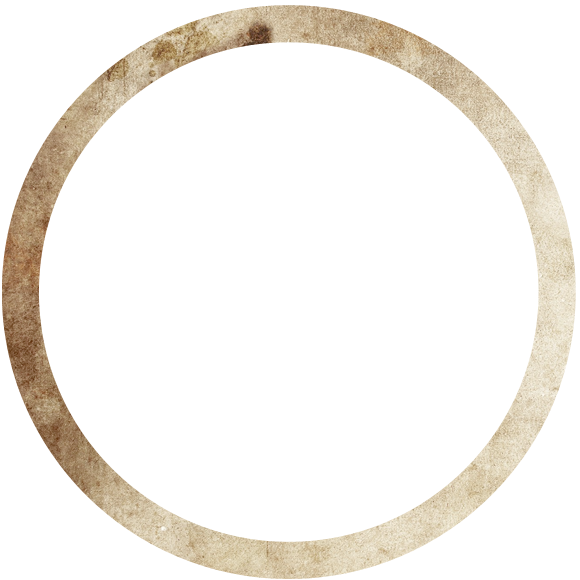 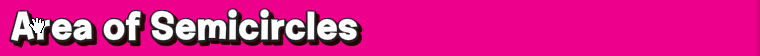 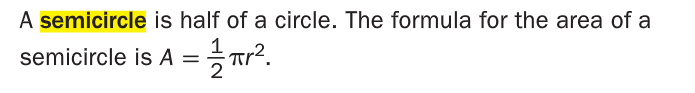 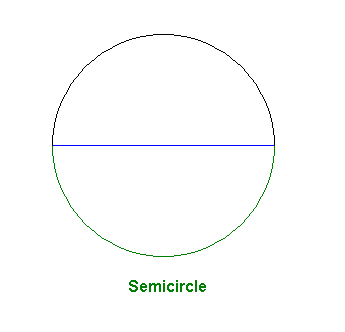 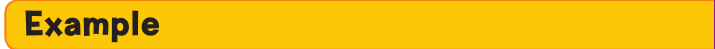 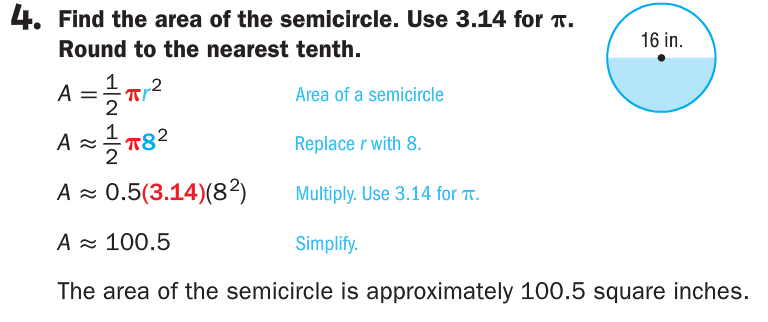 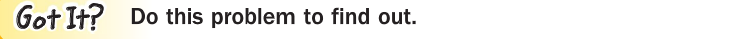 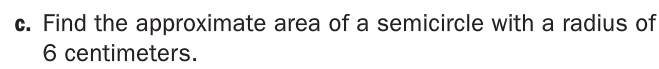 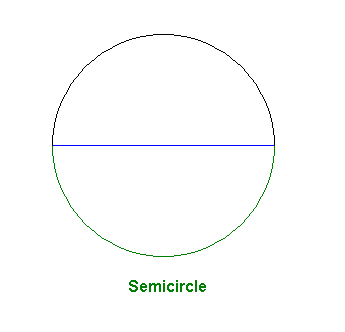 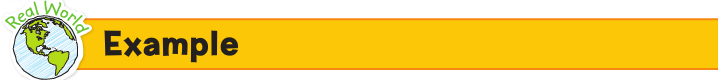 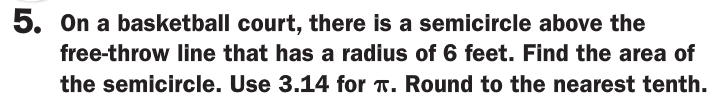 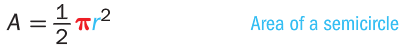 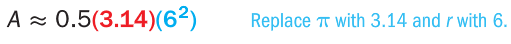 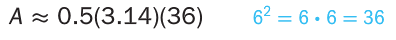 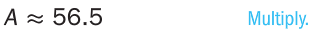 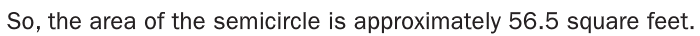 Find the Area of each semicircle. Use 3.14 for Ω
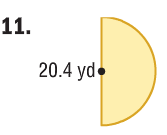 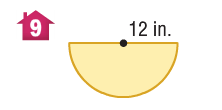 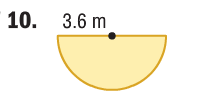 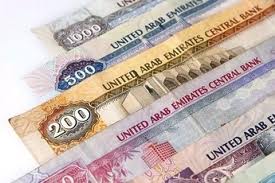 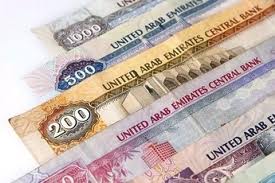 Find the Area of the semicircle cake to                     put cream on it
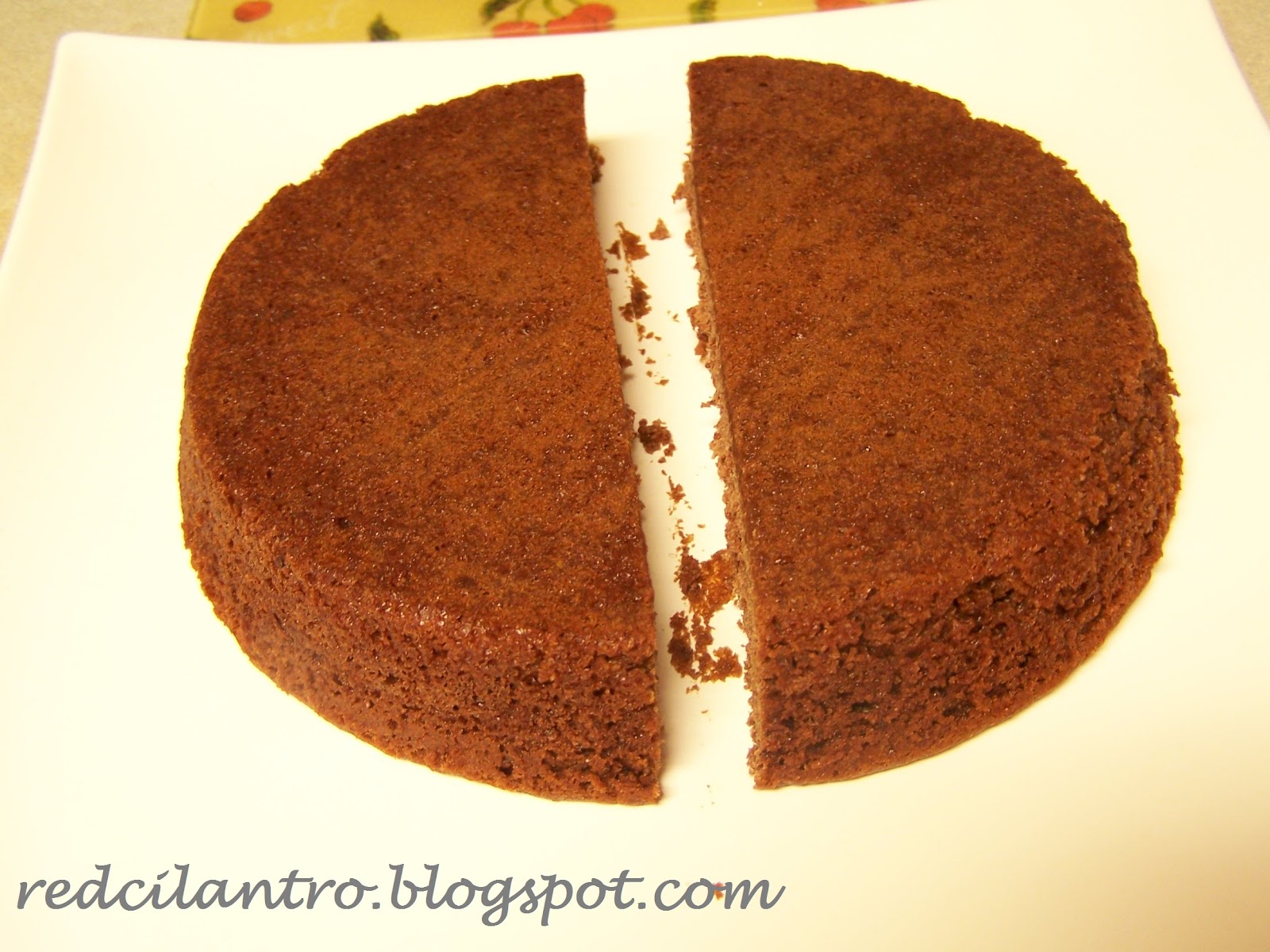 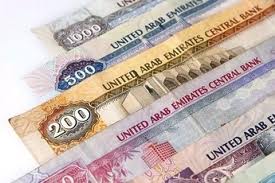 Find the area of semicircle
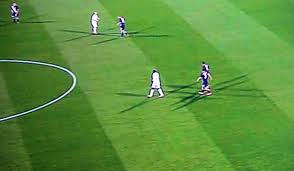 d= 60 cm
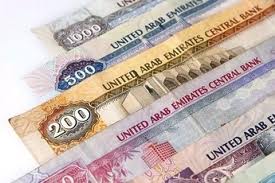 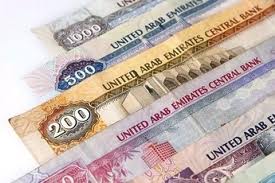 H.W: Find Area of each shape
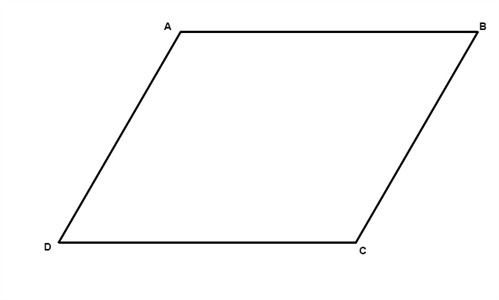 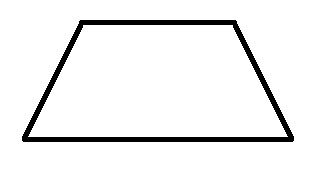 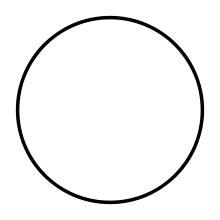 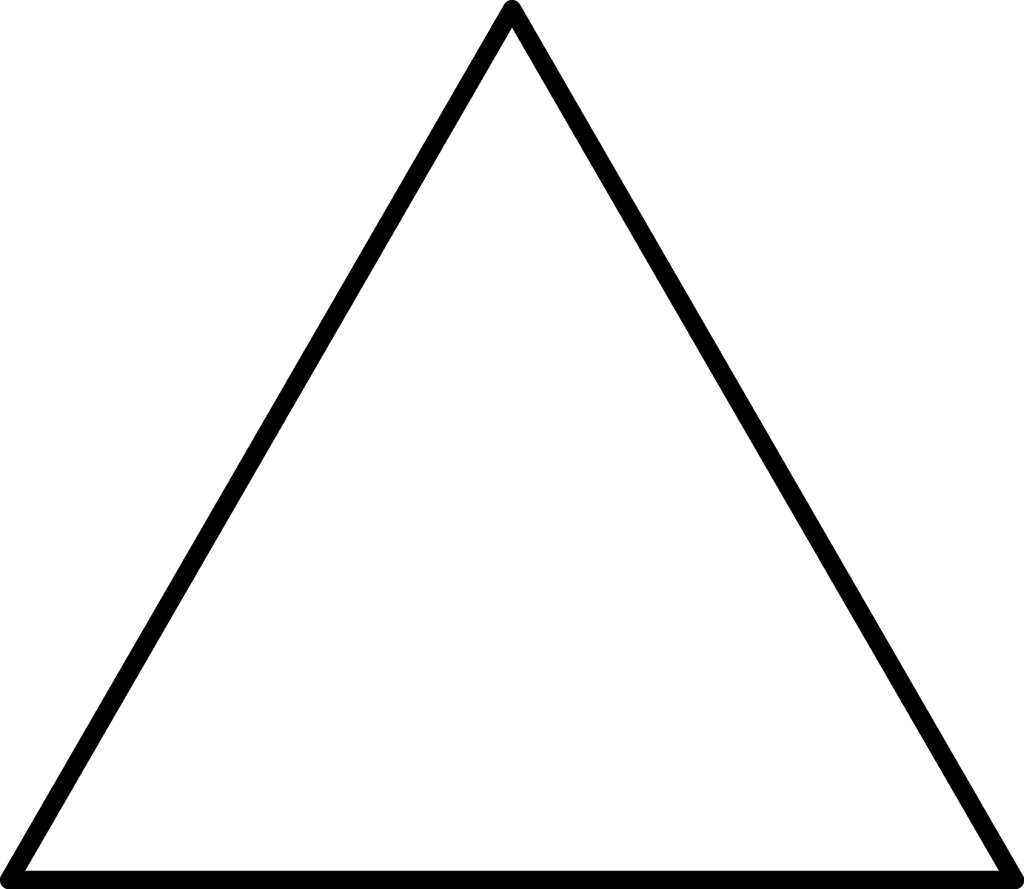